ORIENTATION PROGRAMME FOR 
POSTGRADUATE STUDENTS
TOPIC: 
SELF CARE AND CARE FOR OTHERS IN THE POSTGRADUATE HOSTEL OF UNIVERSITY OF NIGERIA, NSUKKA.
BY
NWACHOKOR, SAMUEL CHUKWUEMEKA
	PG HALL GOVERNOR, UNN
INTRODUCTION
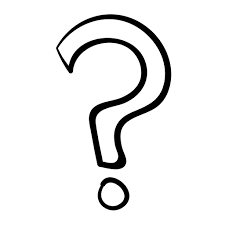 RESEARCH COMMITMENT
ACADEMIC PRESSURES
DEADLINES
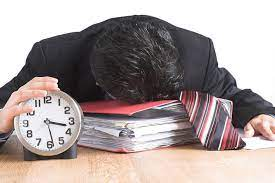 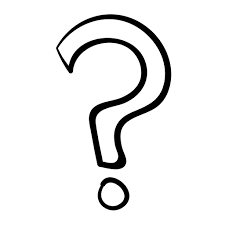 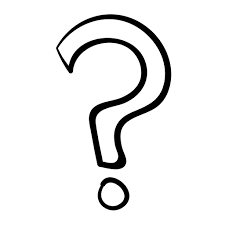 UNDERSTANDING SELF-CARE
Recognizing our limits, acknowledging our emotions, and actively engaging in practice that replenish our energy and maintain our equilibrium
Spending time in nature, practicing mindfulness, engaging in creative hobbies, taking care of our physical health through exercise and proper nutrition.
Attuned to our own needs and proactively addressing them, not just as an afterthought but as an integral part of our routine.
Self care is an investment in our overall well-being and success.
Enhanced mental well-being
Optimal cognitive function
Stress management
Prevention of burnout
Long-term success.
IMPORTANCE OF SELF CARE
Better relationship
Improved physical health
Boosted confidence and self-esteem
Work-life balance
Well-being neglect
Lack of support network
Time
management
Isolation
Competition
CHALLENGES IN POSTGRADUATE HOSTEL
Academic pressure
Financial pressures
Cultural adjustment
Unpredictable environment
STRATEGIES FOR SELF CARE
Time management
Setting boundaries
Physical activity
Healthy nutrition
Adequate sleep
Mindfulness and relaxation
Engage in hobbies
Social connections
Seek support
Digital detox
Express gratitude
Regular breaks
Self compassion
Hydration
FOSTERING A SUPPORT COMMUNITY
Open communication
Support networks
Cultural exchanges
Empathy and understanding
Wellness workshops
Conflict resolution
Collaborative study groups
Random acts of kindness
Volunteer opportunities.
Resource sharing
Celebrate diversity
CARE FOR OTHERS
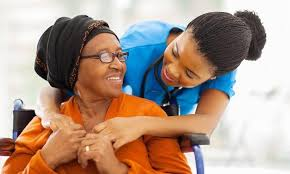 Definition
It involves demonstrating empathy, kindness, and support to fellow residents.
Small acts of kindness
Active listening
Encouragement
Offering assistance
Inclusion
Celebrating achievements
Respecting differences
Volunteer initiative
Offering emotional support.
Caring for others involves:
BENEFITS OF CARING FOR OTHERS.
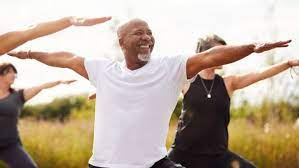 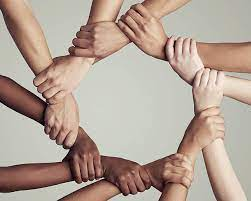 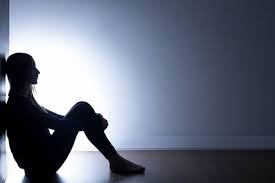 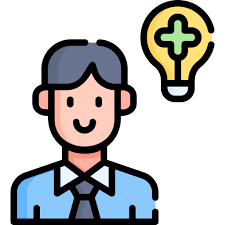 Enhanced well-being
Stronger bonds
Reduced isolation
Positive atmosphere
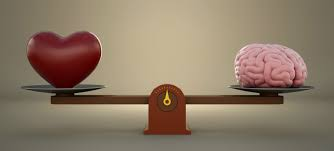 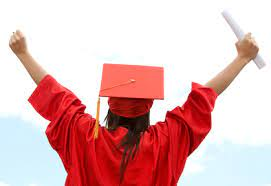 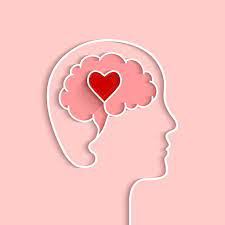 Emotional resilience
Academic success
Improved mental health
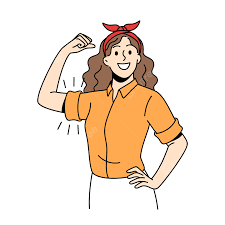 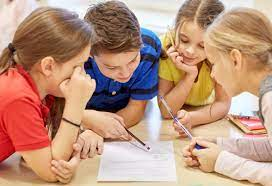 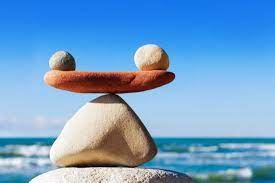 Sense of fulfillment
Collaborative learning
Confidence and self-esteem
EXAMPLES OF CARING FOR OTHERS
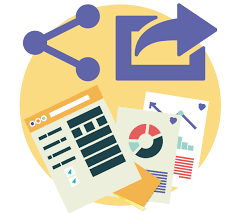 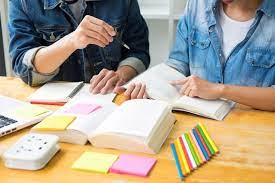 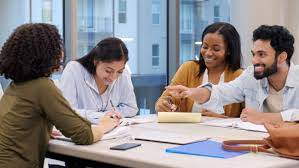 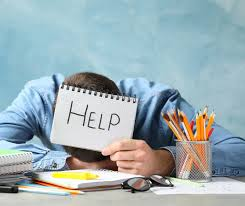 Assisting with study
Organizing study groups
Sharing resources
Helping in times of stress
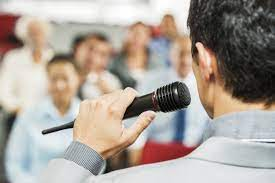 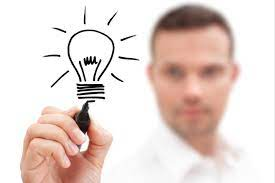 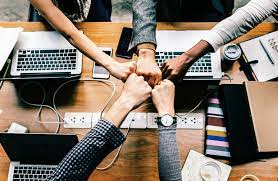 Creating a positive atmosphere
Sharing insights
Support during presentations
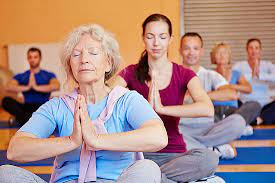 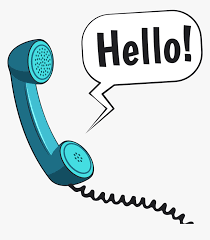 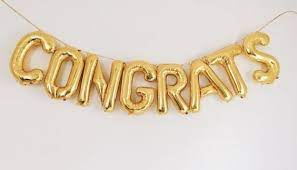 Celebrating milestones
Organizing relaxation activities
Checking in
HOW TO PROMOTE WELL-BEING WITHIN THE POSTGRADUATE HOSTEL.
Wellness workshops
Mindfulness sessions
Fitness challenges
Healthy cooking sessions
Well-being committees
Peer support groups
Outdoor activities
Art and creativity
Book clubs
Volunteer initiatives
INSTITUTIONAL SUPPORT
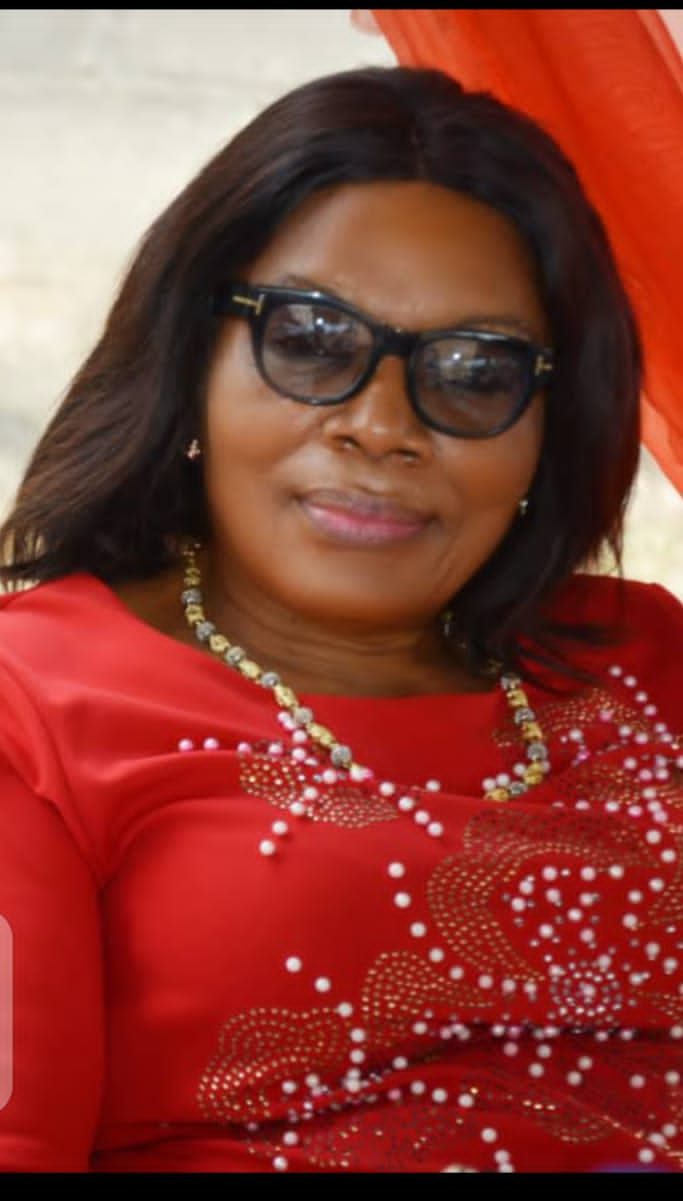 Dr. U.C Maduakor              
Senior Lecturer. 
Department of Medical Laboratory Sciences. 

Hall Warden
Nkrumah PG Hostel
UNEC
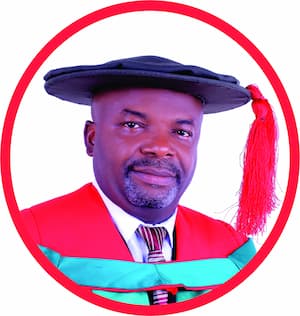 Prof. Paul Madus Ejikeme          
Professor of Physical and Materials (Nano) Chemistry

Hall Warden
Odili Postgraduate Hall
Nsukka Campus
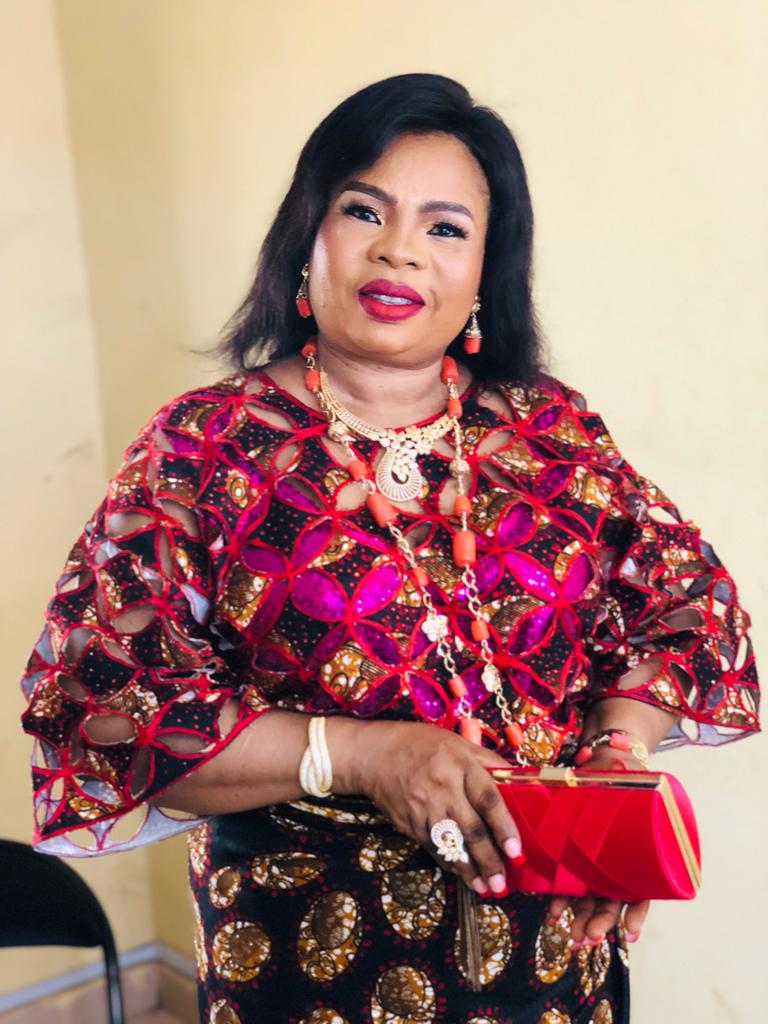 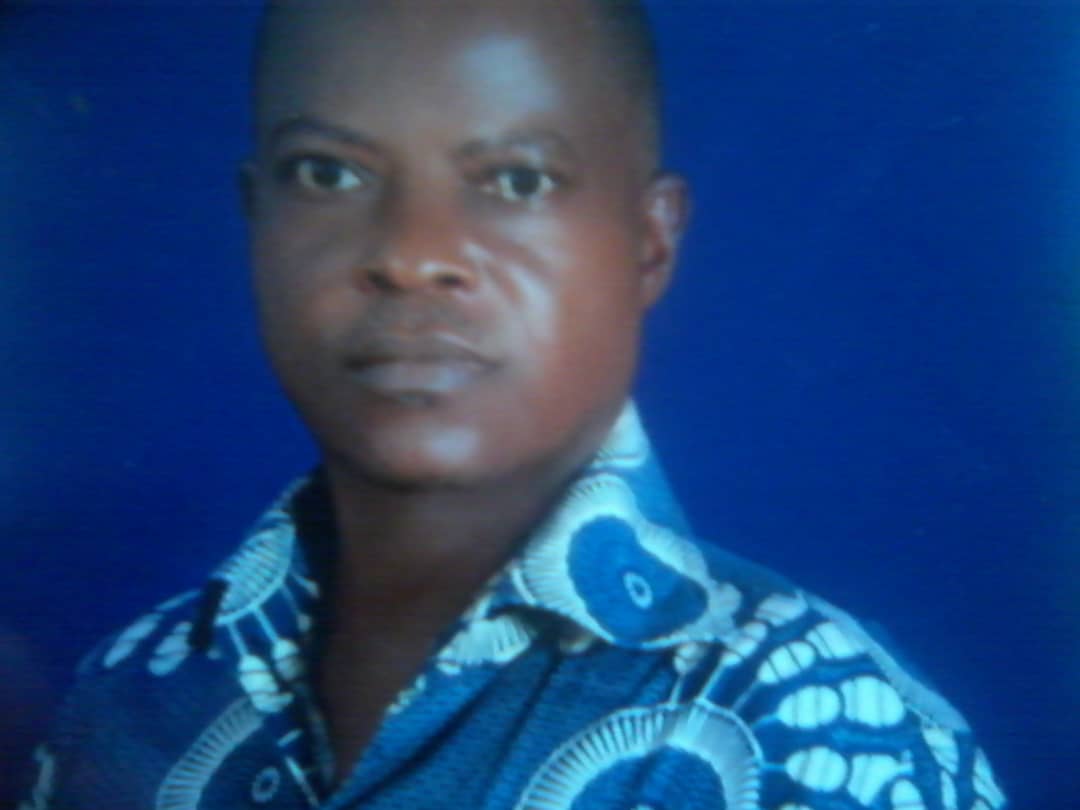 Mr. Okoro Christopher Ifeanyichukwu
Hall Supervisor
Nkrumah PG Hostel
UNEC
Mrs. Salawu B. Olubumi
Hall Supervisor
Odili Postgraduate Hall 
Nsukka Campus
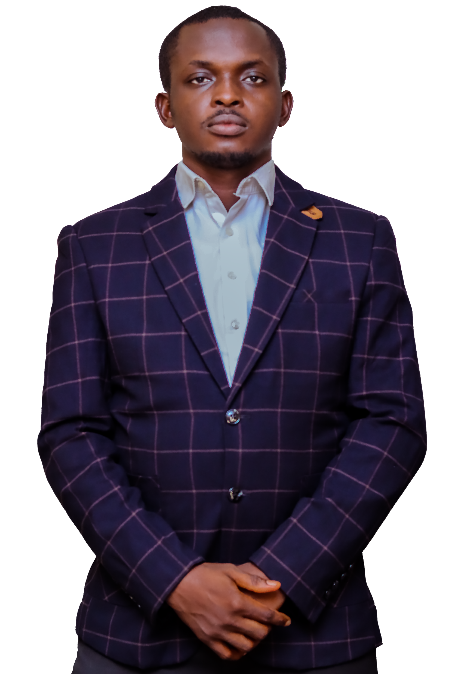 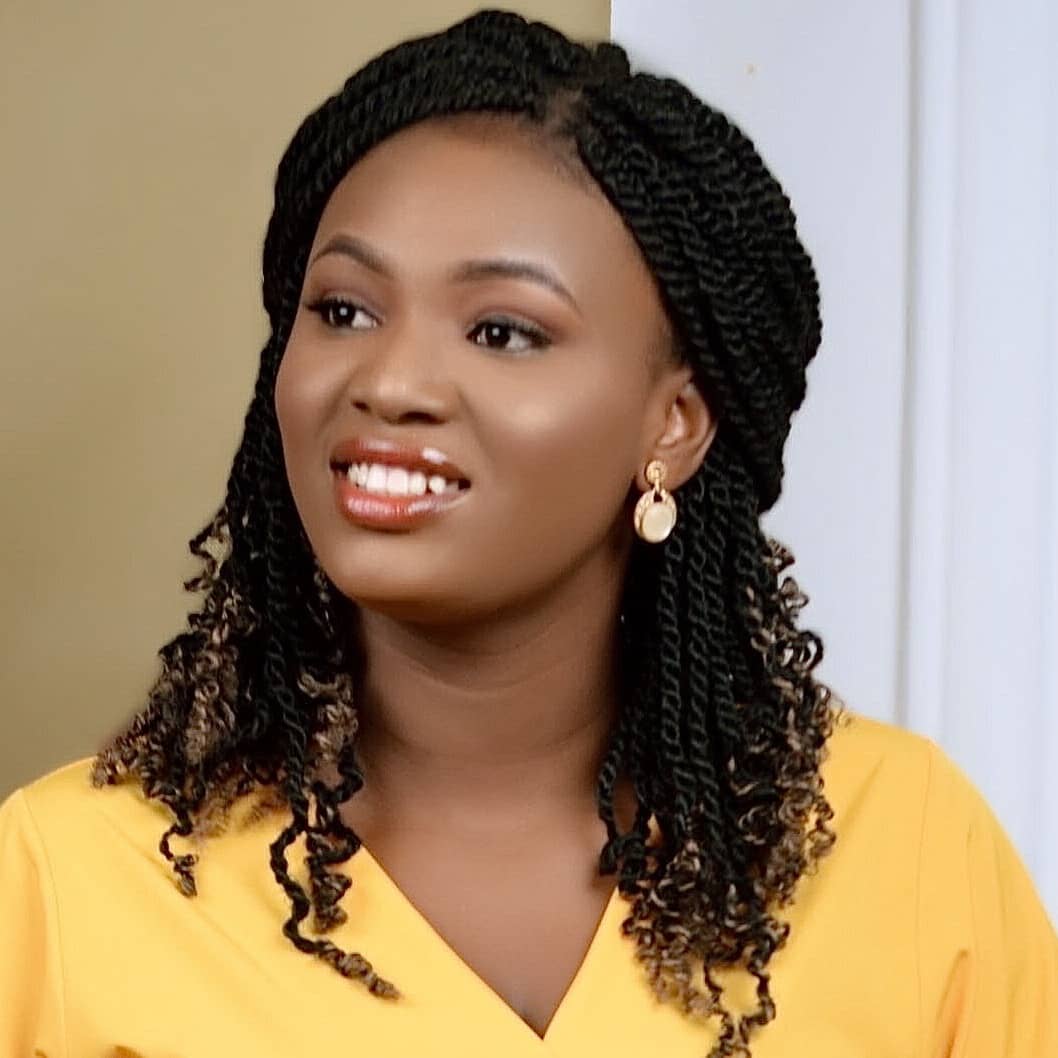 Alor, Rachel Ezinne.
Deputy Governor
Odili Postgraduate Hall
Nwachokor, Samuel Chukwuemeka
Executive Governor
Odili Postgraduate Hall
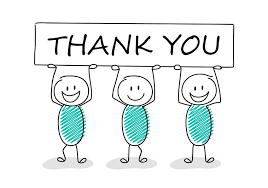